Třída – HmyzMotýli
Řád: Motýli
- denní a noční
- u nás asi 2500 druhů (180 000 druhů na světě)
- dva páry křídel na obou stranách se šupinami
- larvy – housenky – žravé – ústní ústrojí kousací
	- několikrát se převlékají, většinou býložravé
	- zakuklí se (kukly volné, připevněné, na stopce)
	- na prvních třech článcích – končetiny, vzadu - háčky
- dospělci - ústní ústrojí  sací (sají nektar)
- odděleného pohlaví (často pohlaví dvoutvárnost)
- motýli – denní – barevní, tykadla kyjovitá
			- noční – nenápadné zbarvení, tykadla hřebenitá
Řád: Motýli
housenky motýlů:
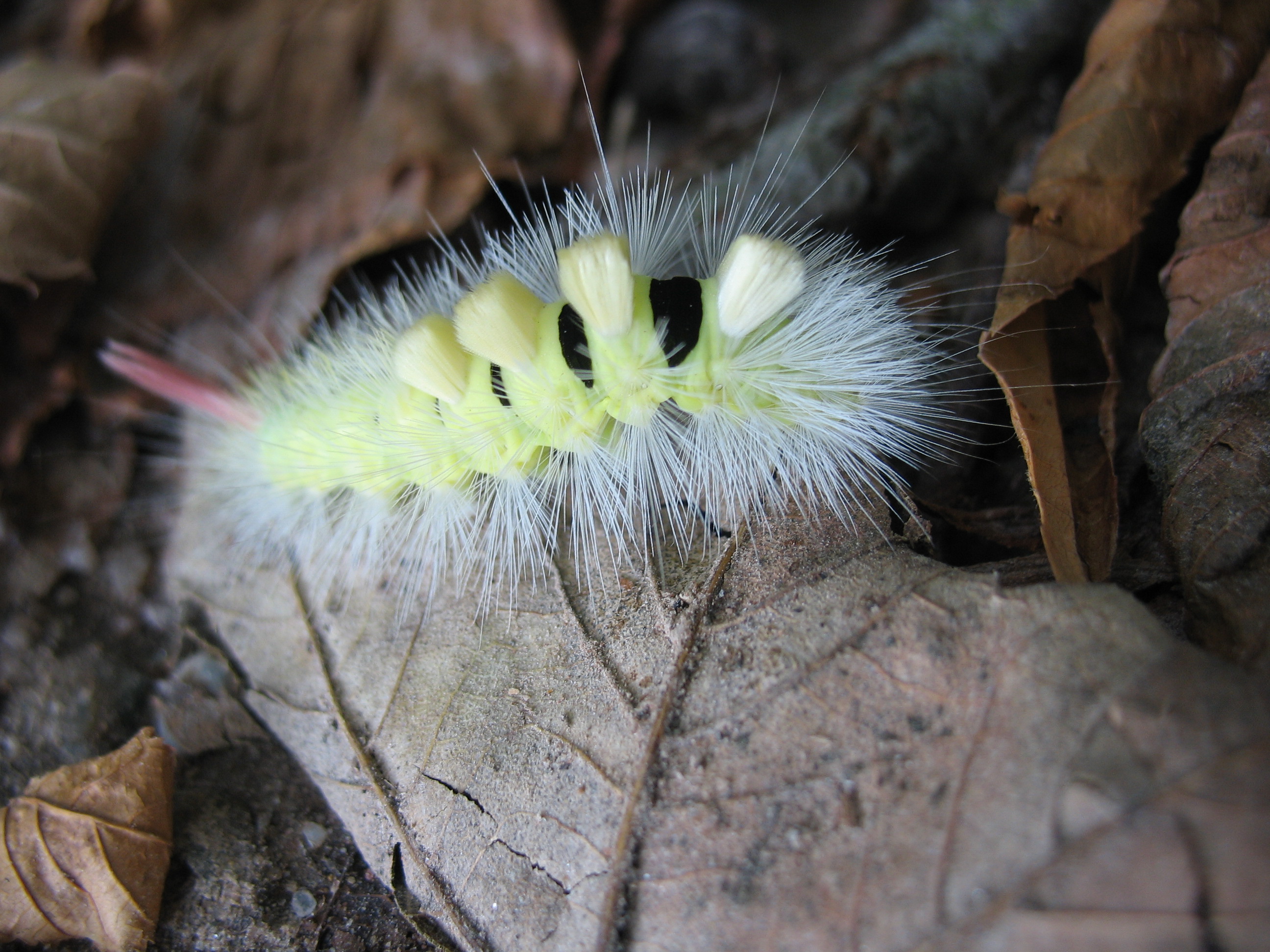 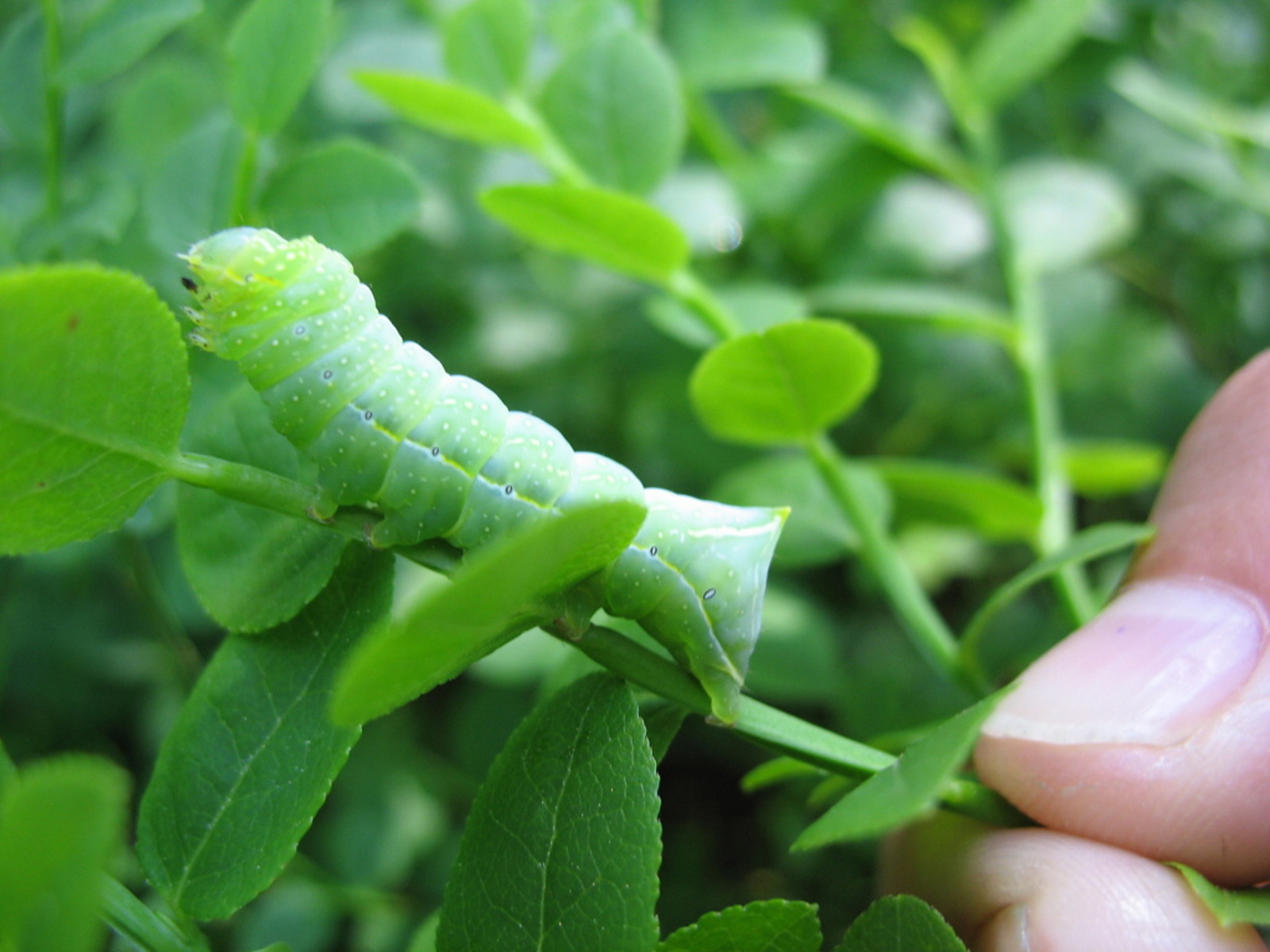 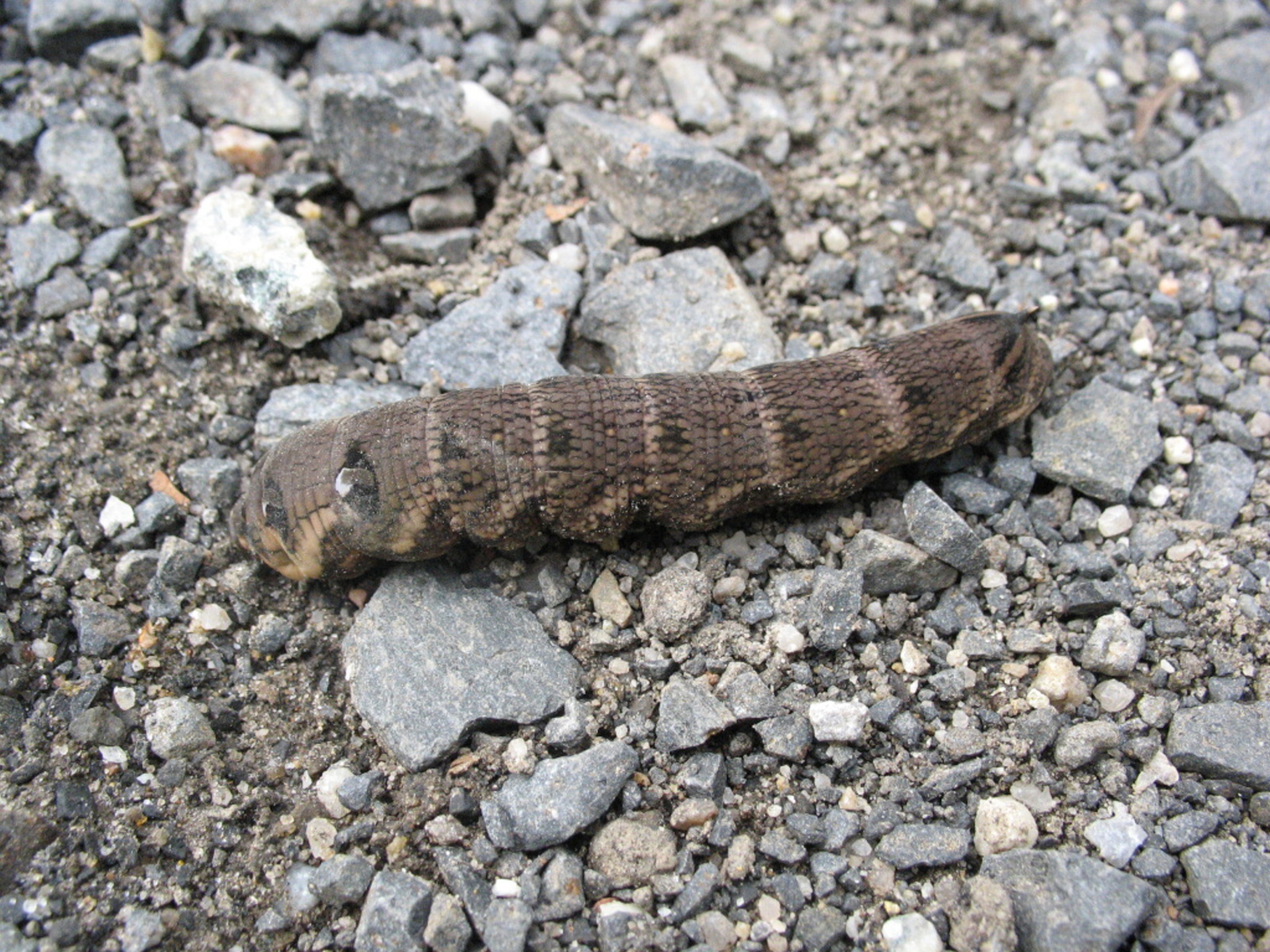 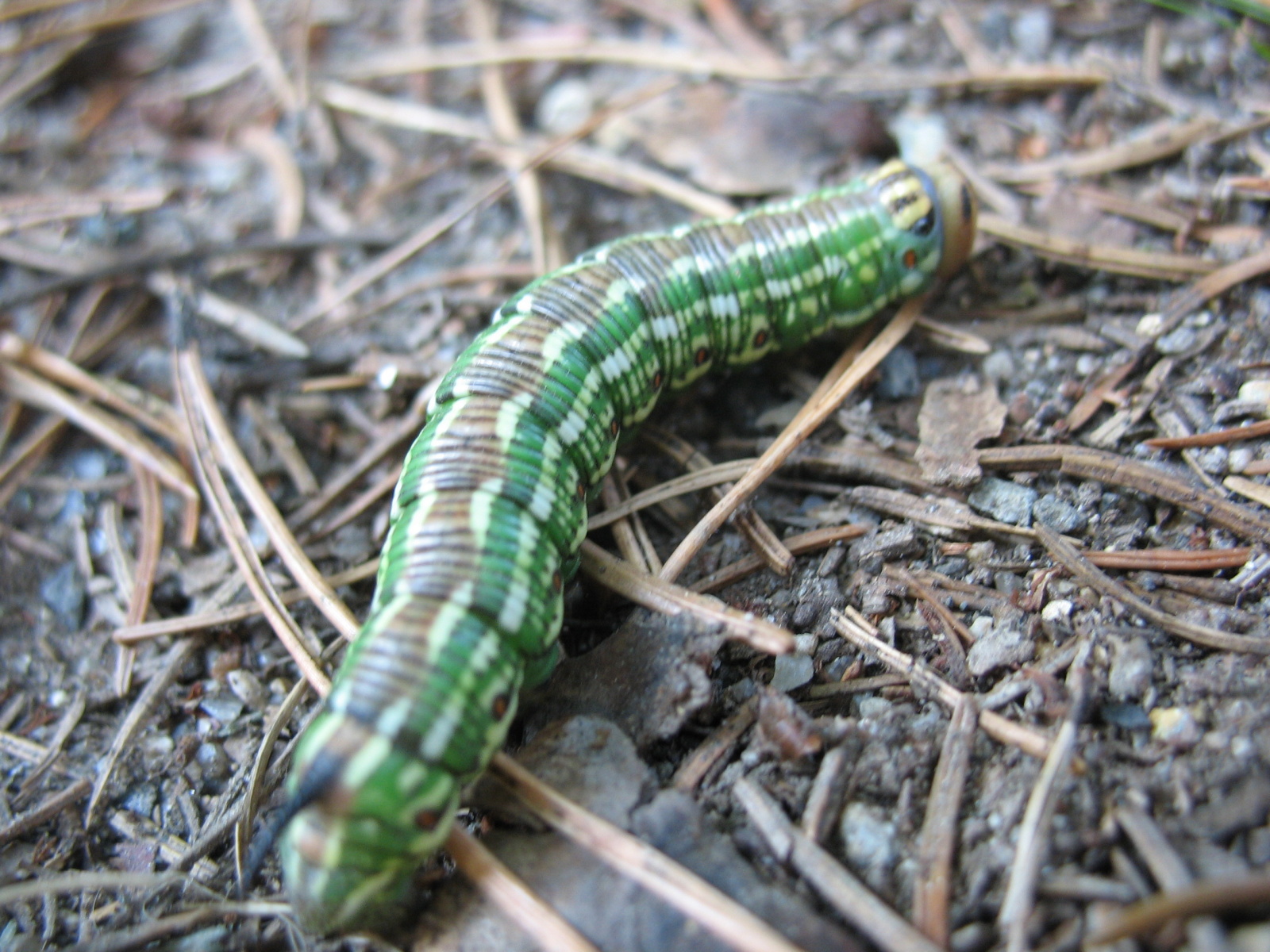 Řád: Motýli
kukly motýlů:
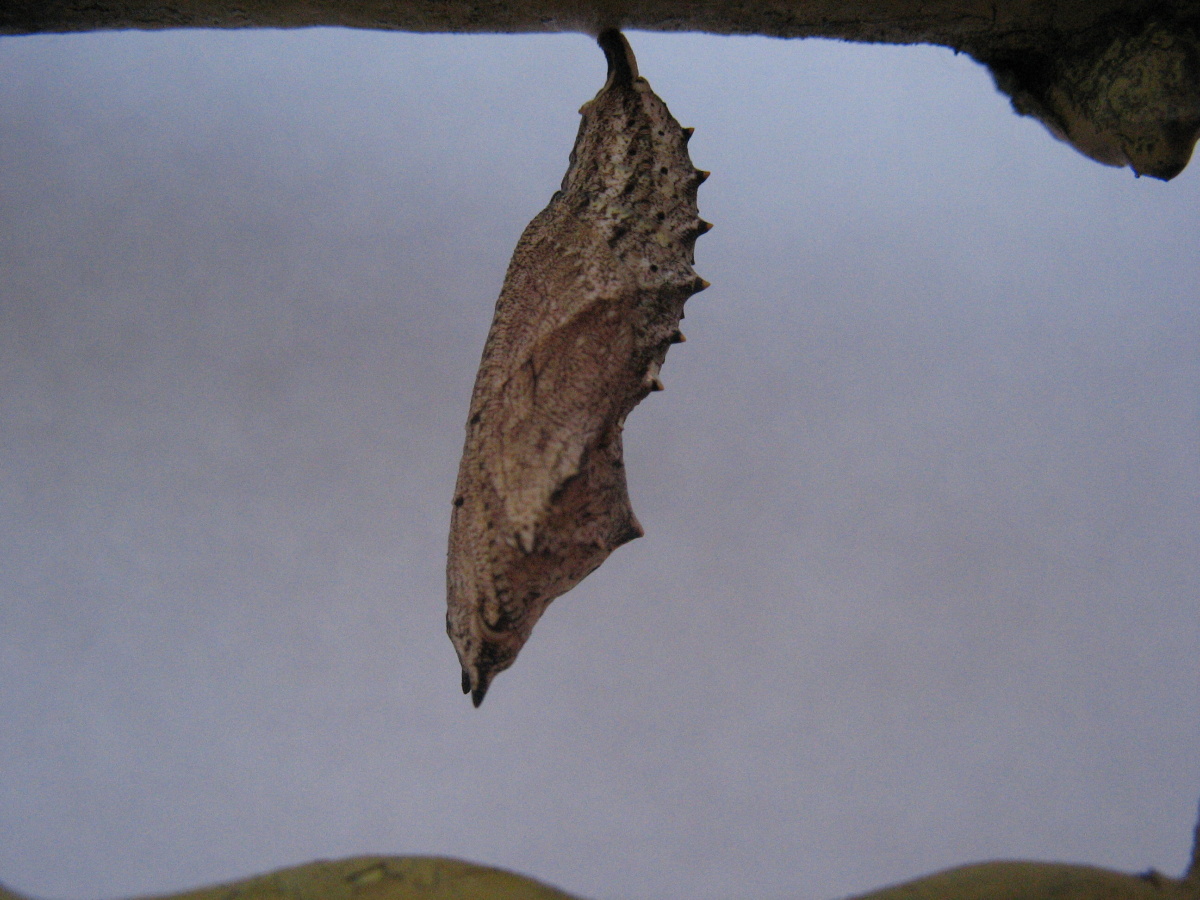 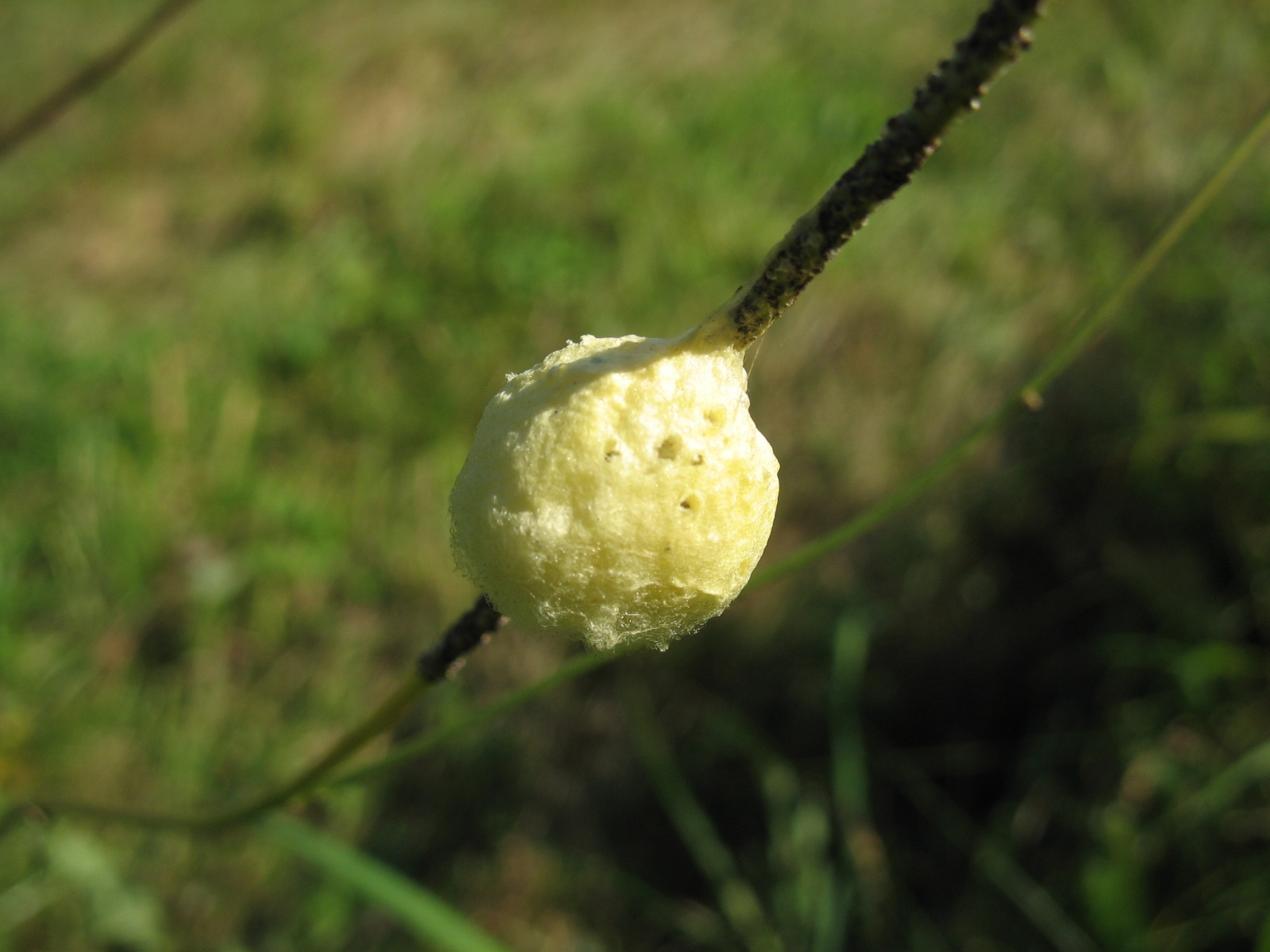 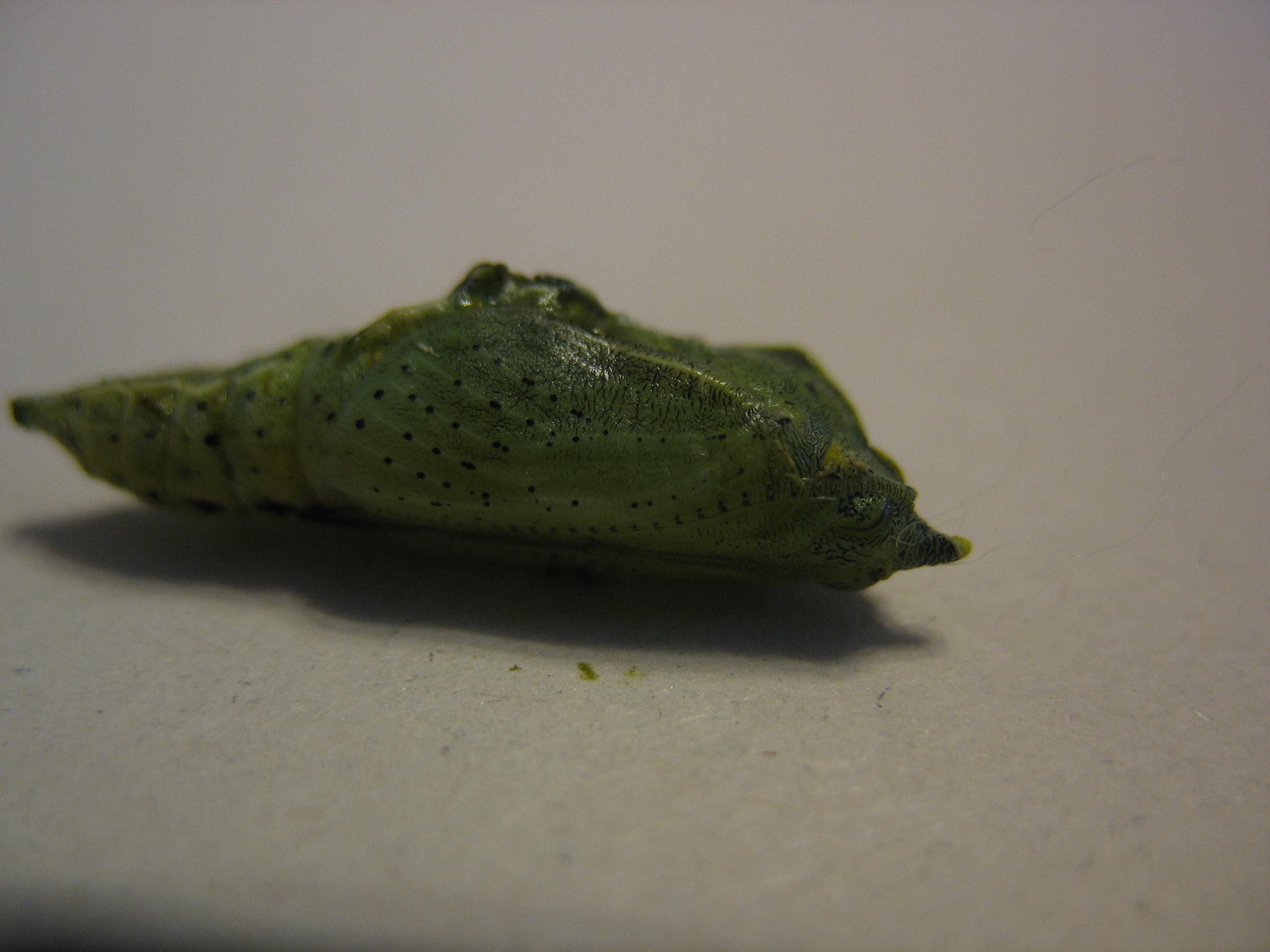 Řád: Motýli
Babočky
- nejhojnější čeleď
- babočka admirál – dospělci přilétají z jižní Evropy
- babočka osiková, kopřivová, paví oko, síťkovaná
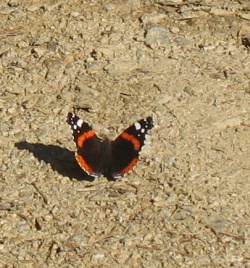 babočka admirál
Řád: Motýli
babočka paví oko
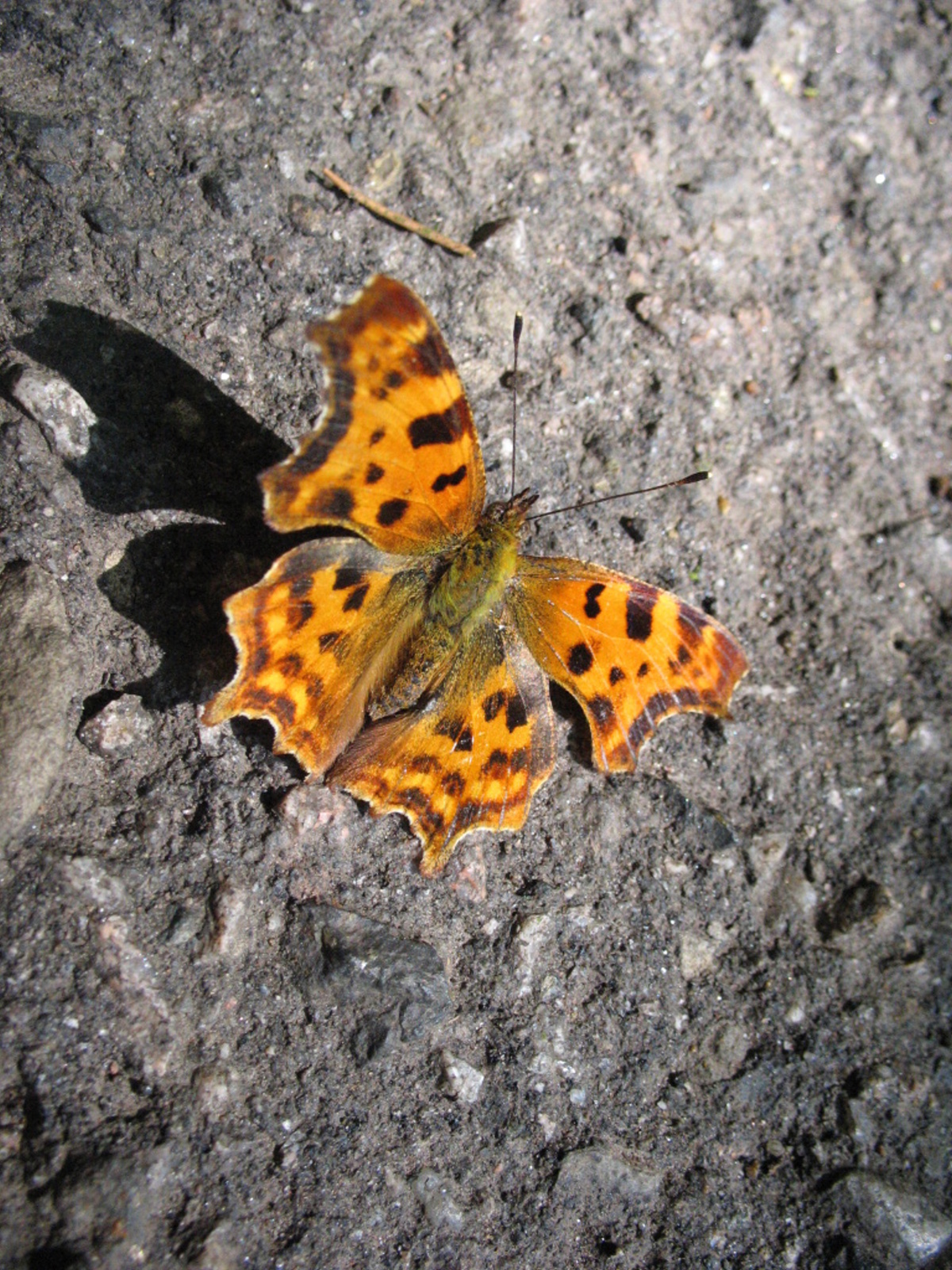 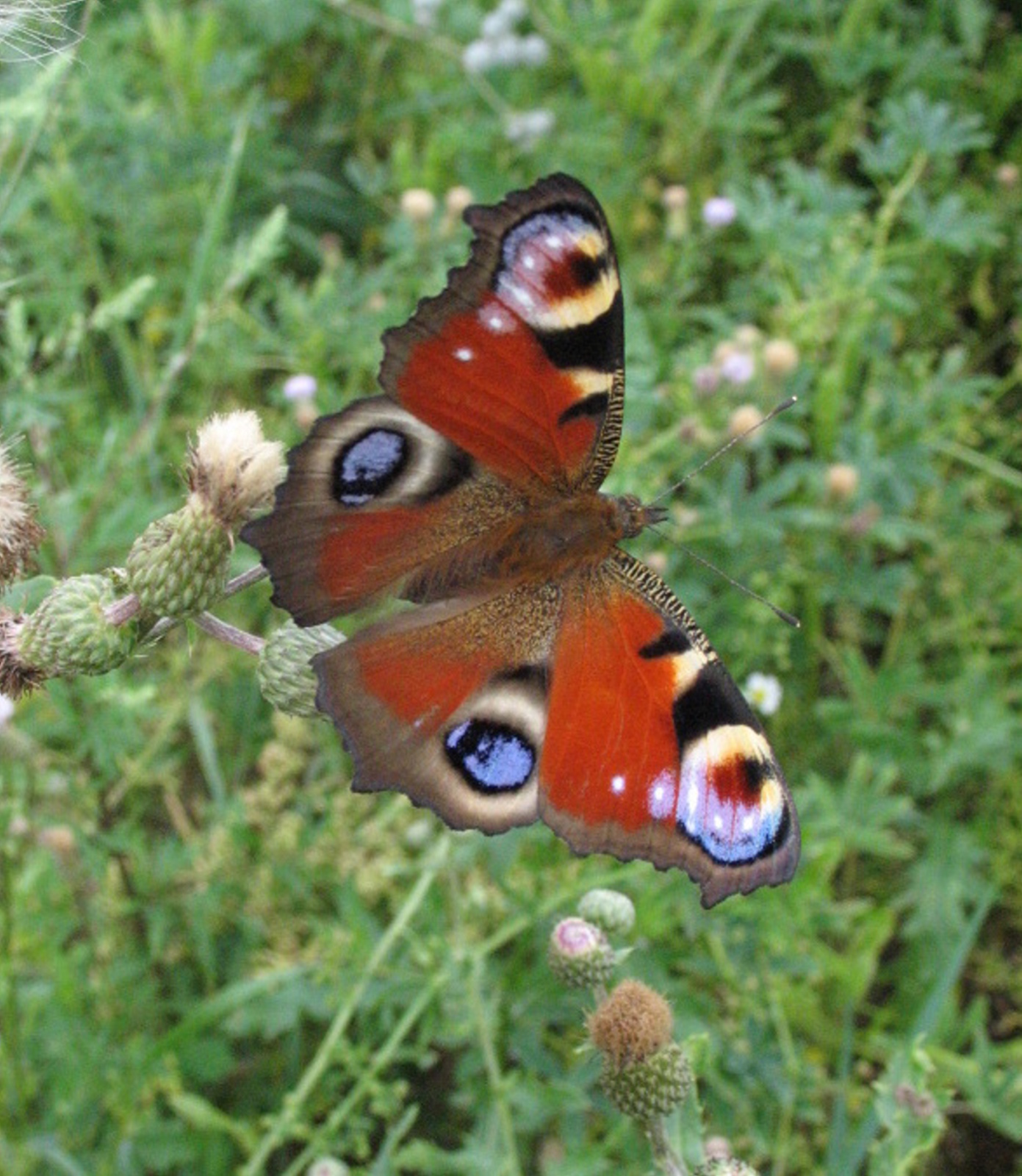 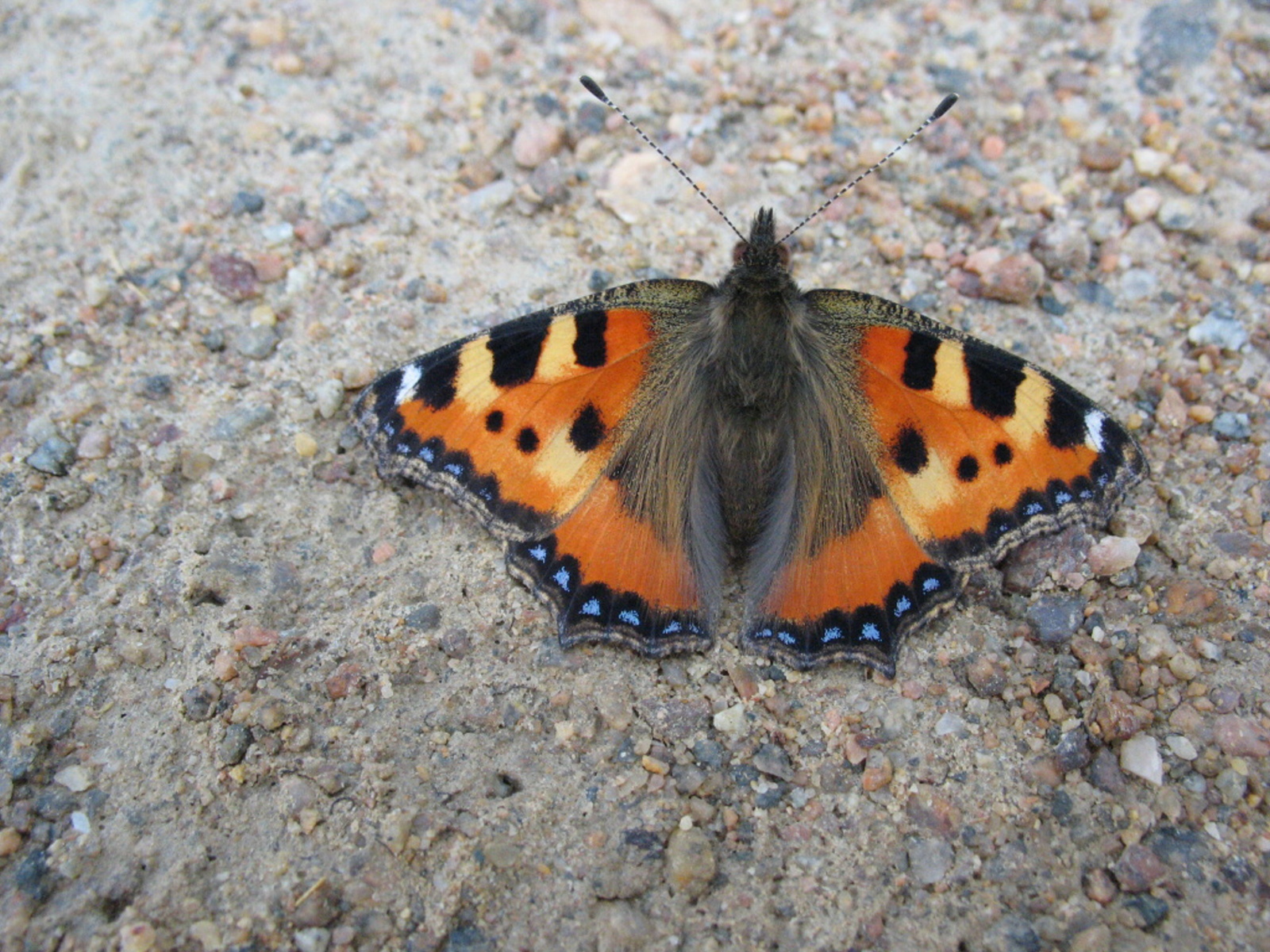 babočka bílé C
babočka kopřivová
Řád: Motýli
babočka síťkovaná – letní forma  a jarní forma
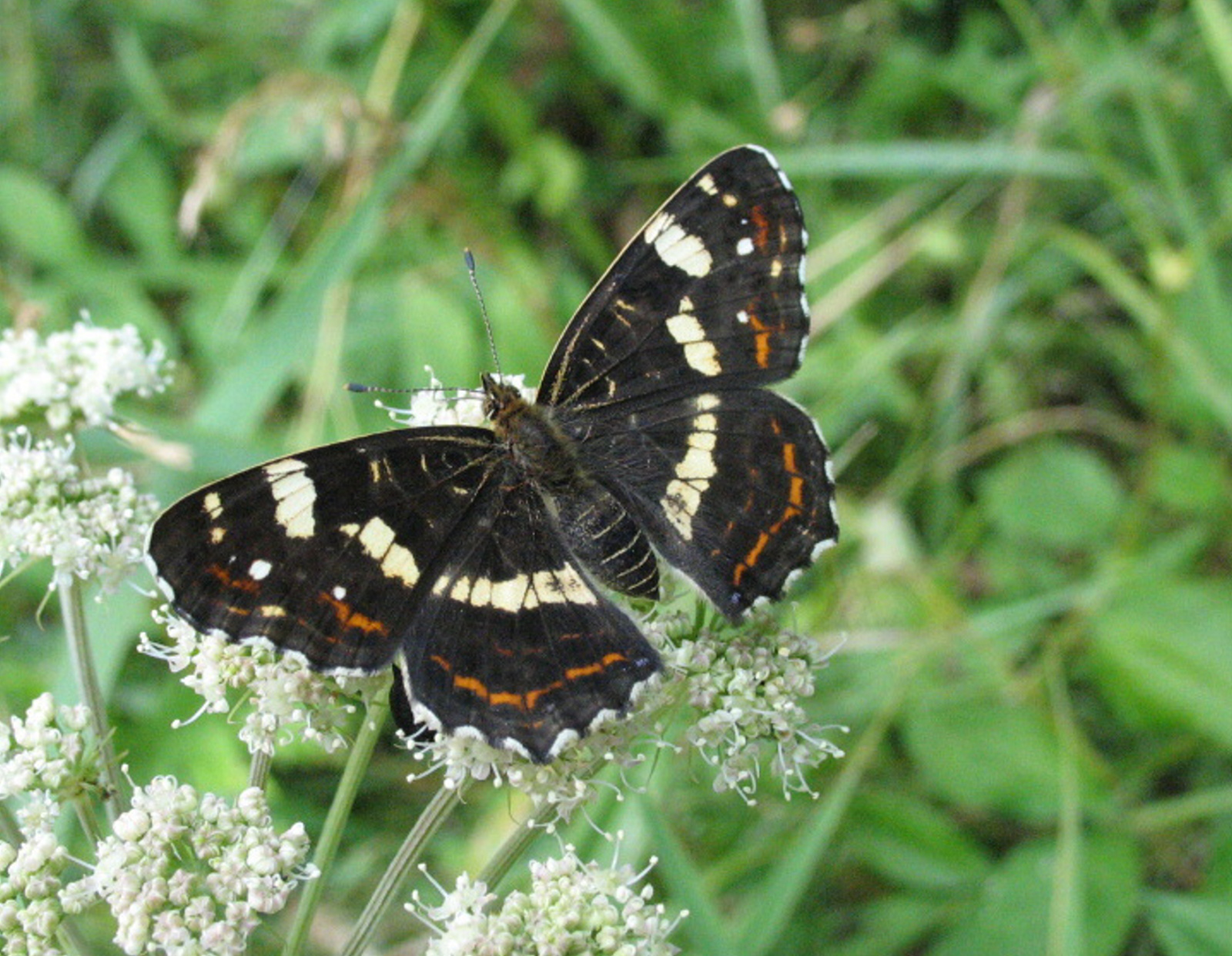 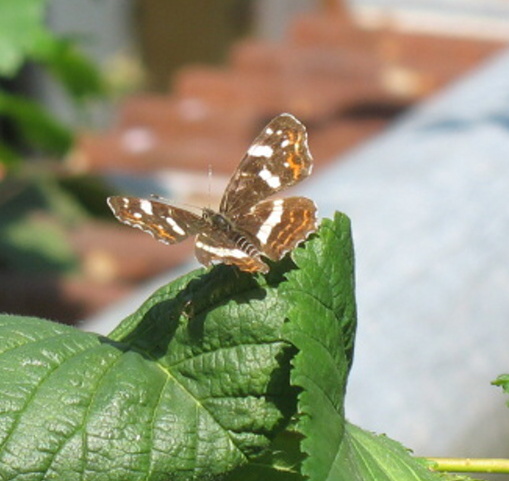 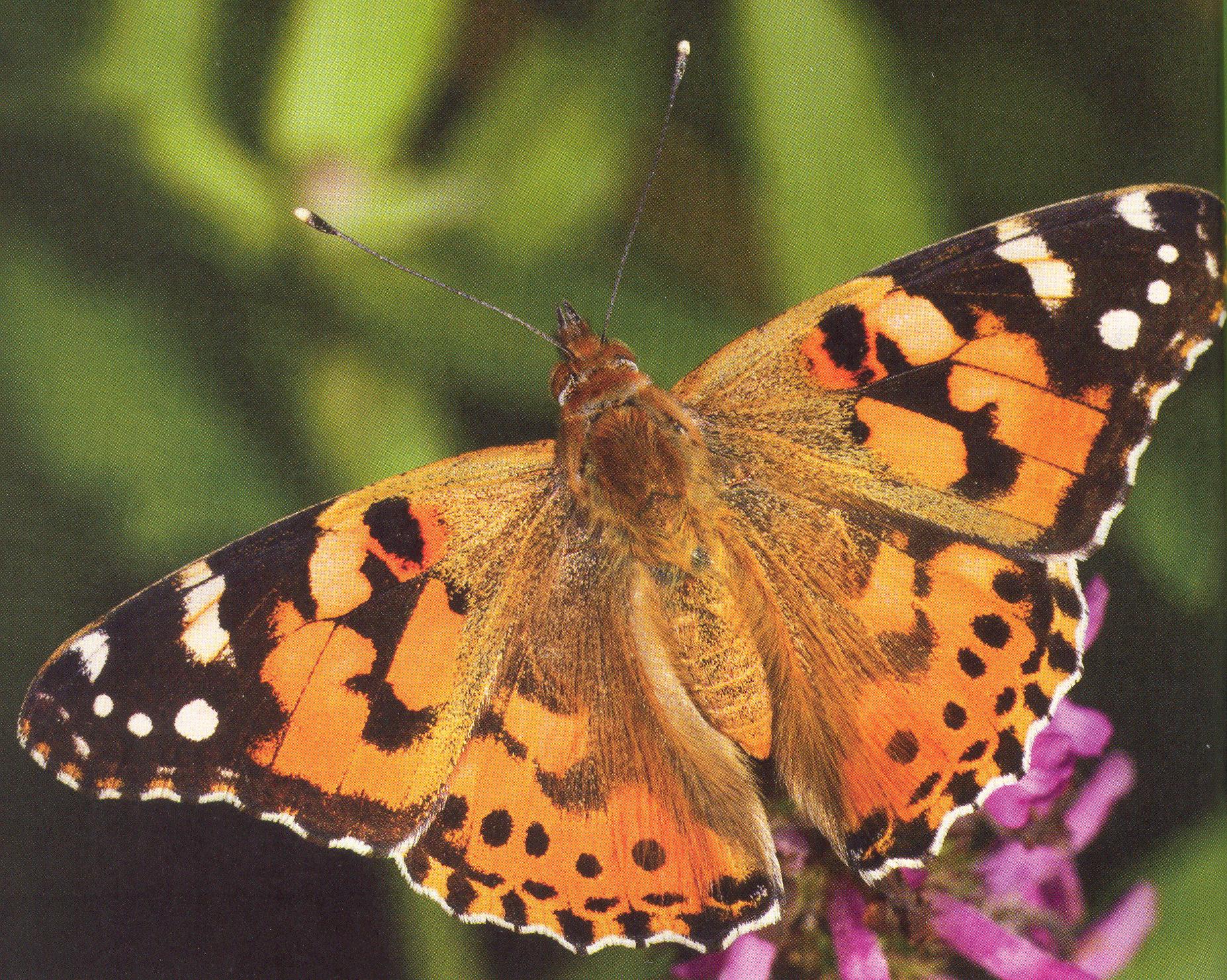 babočka bodláková
Řád: Motýli
Bělásci, žluťásci
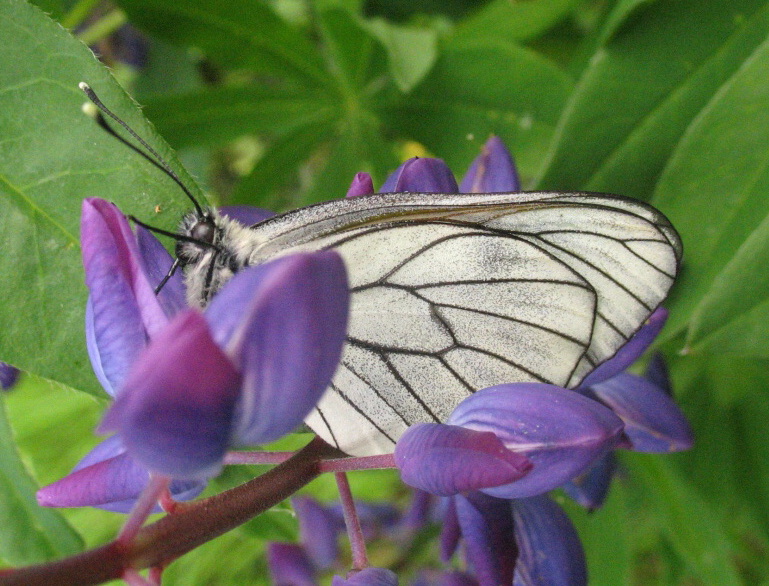 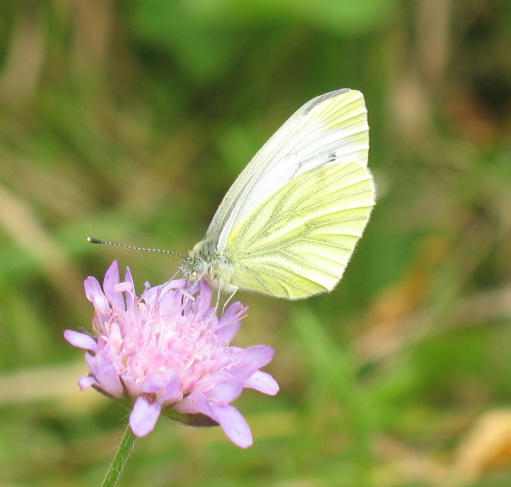 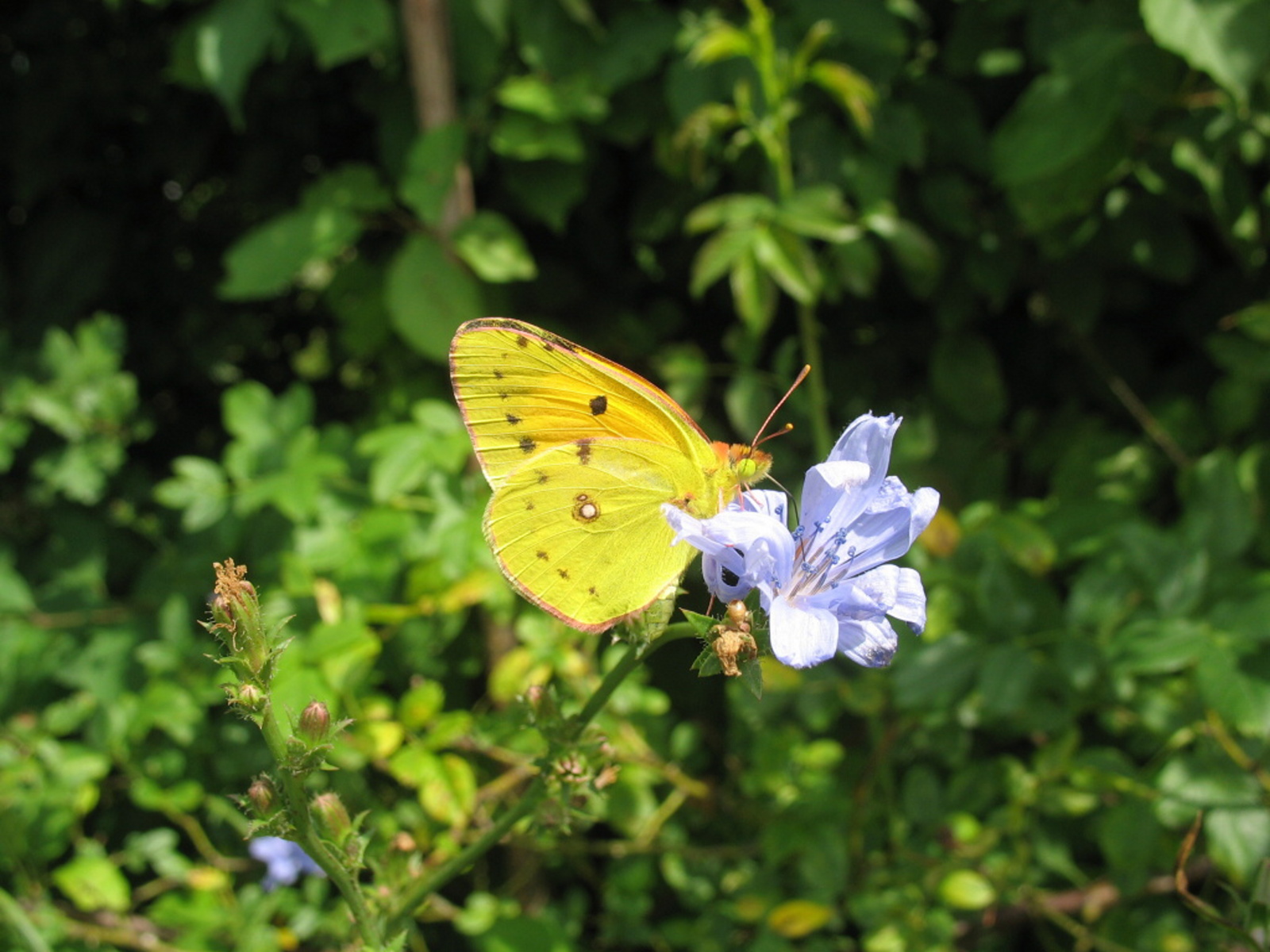 Řád: Motýli
Modrásci – samičky jsou hnědé
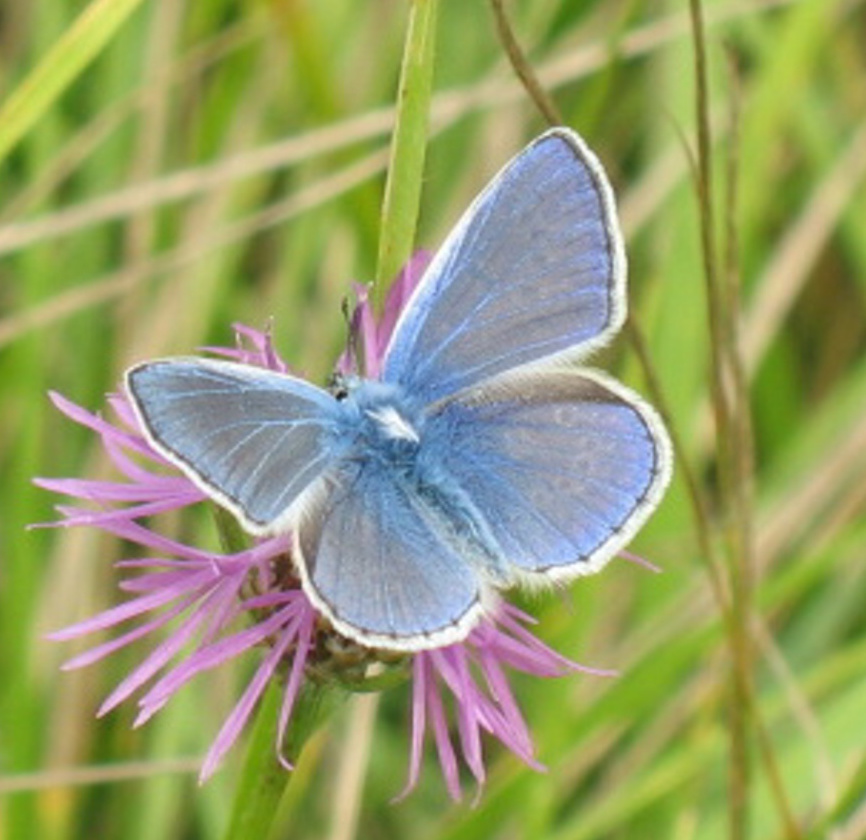 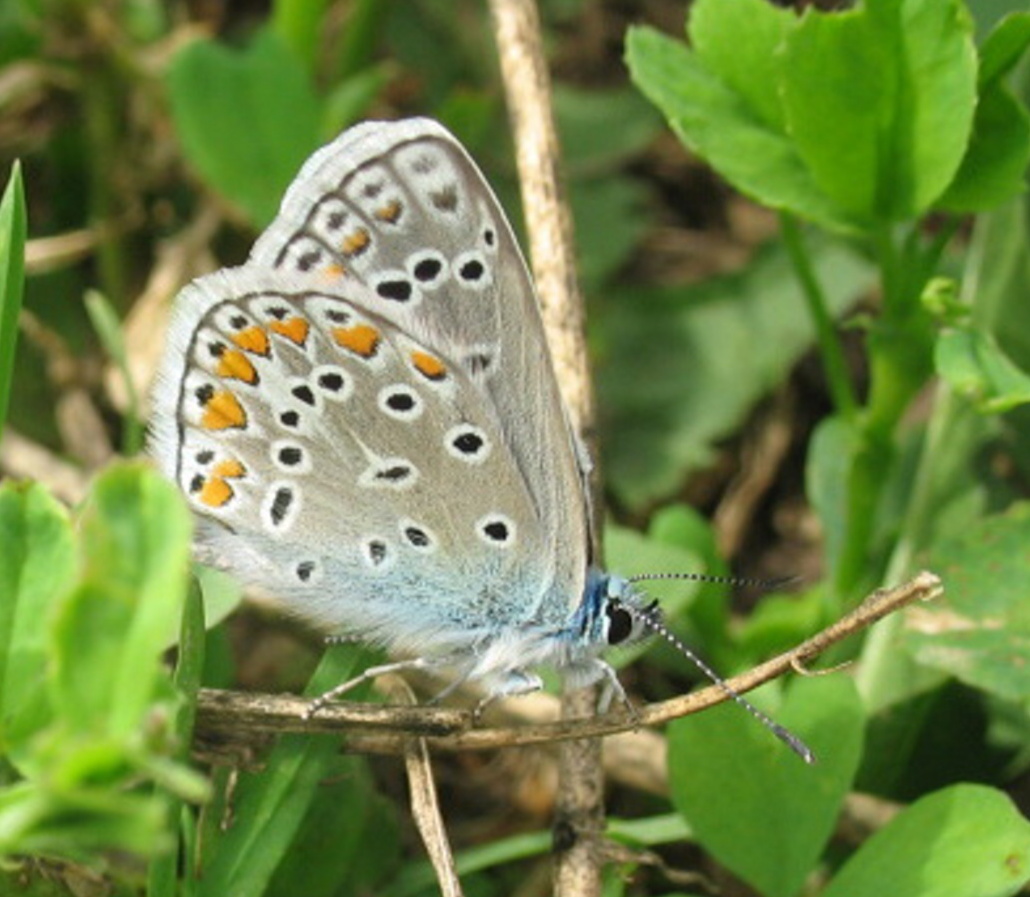 Řád: Motýli
Okáči
- hojní, nenápadní
- křídla hnědá se skvrnami
- okáč luční, bojínkový, ...
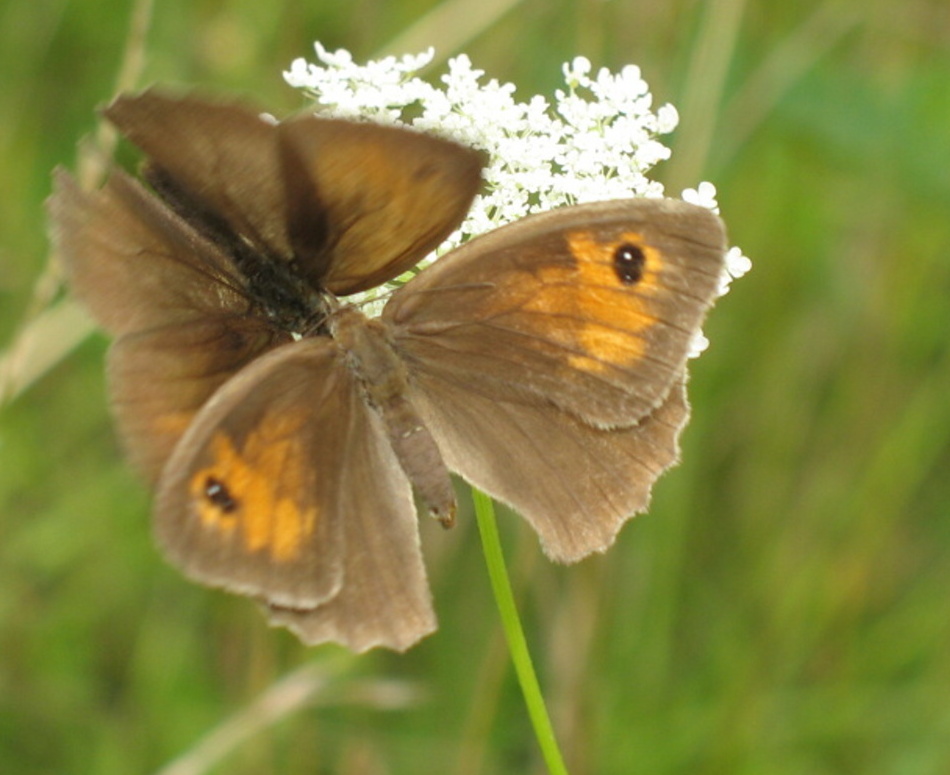 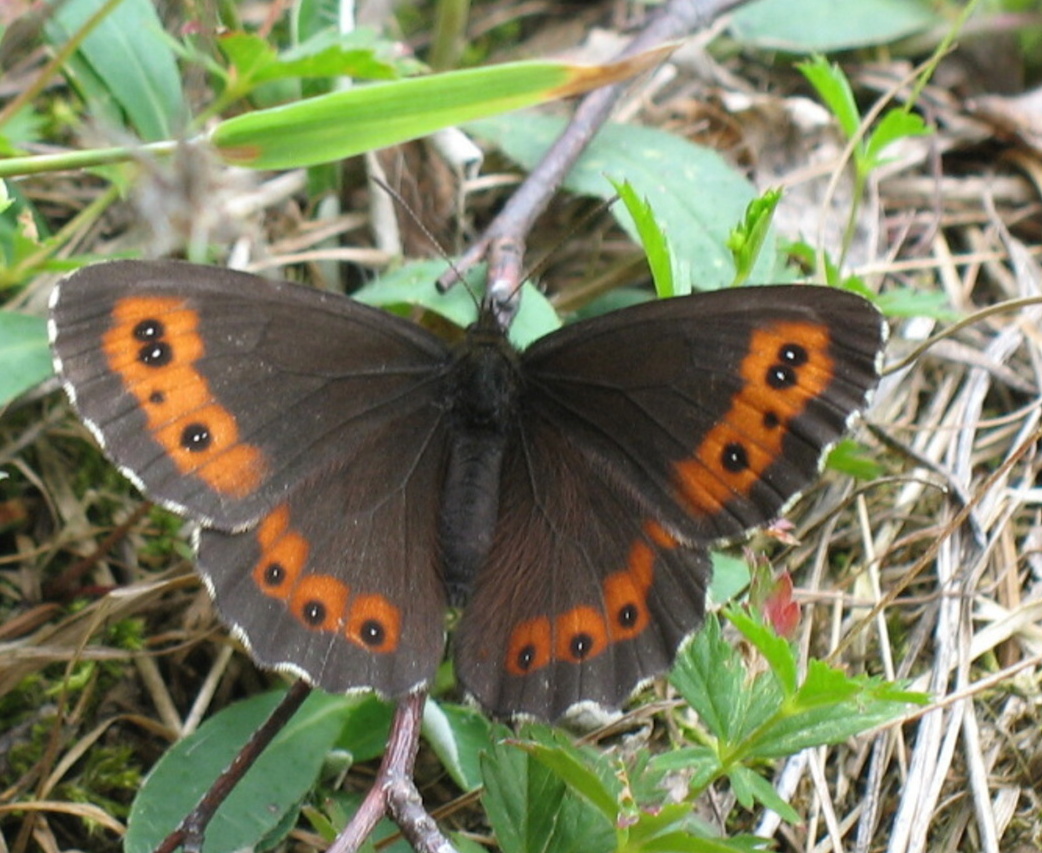 Řád: Motýli
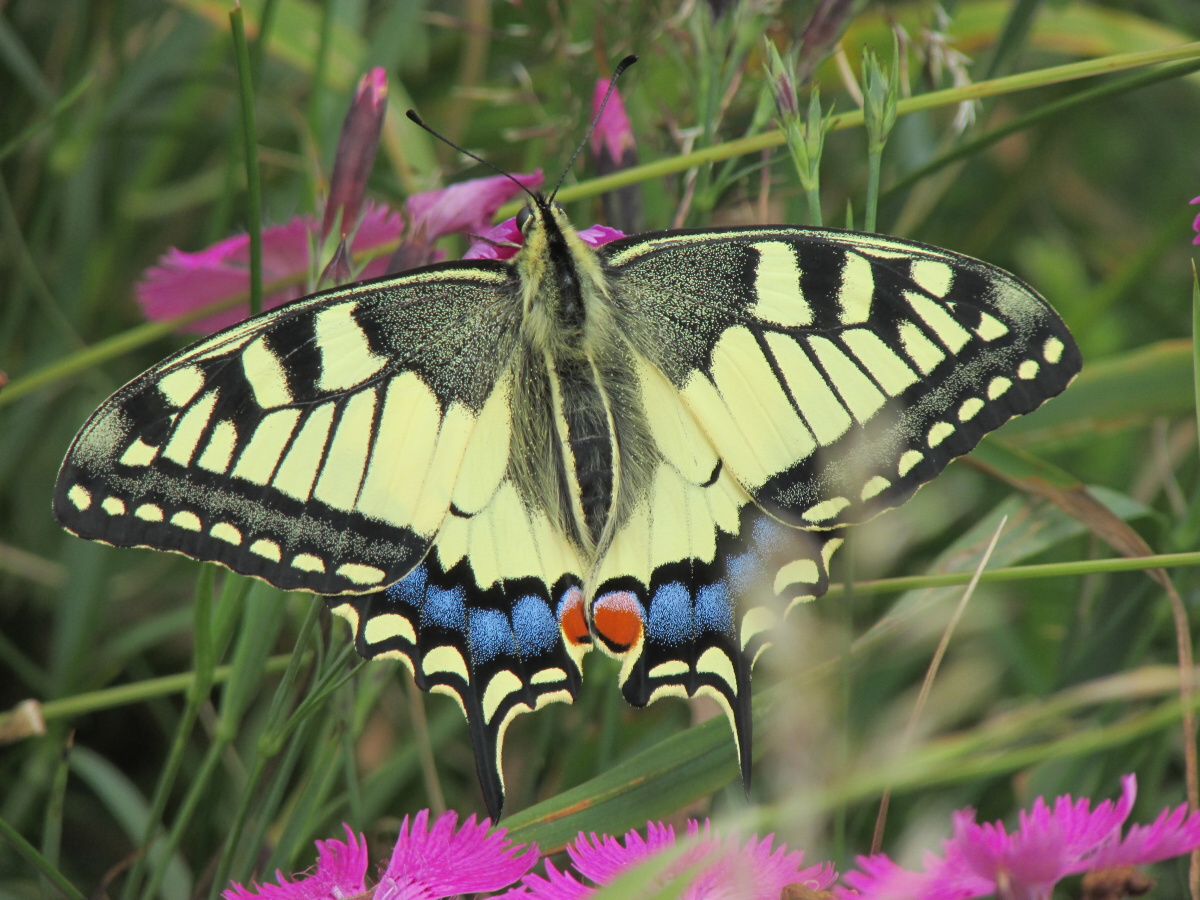 Další denní motýli:
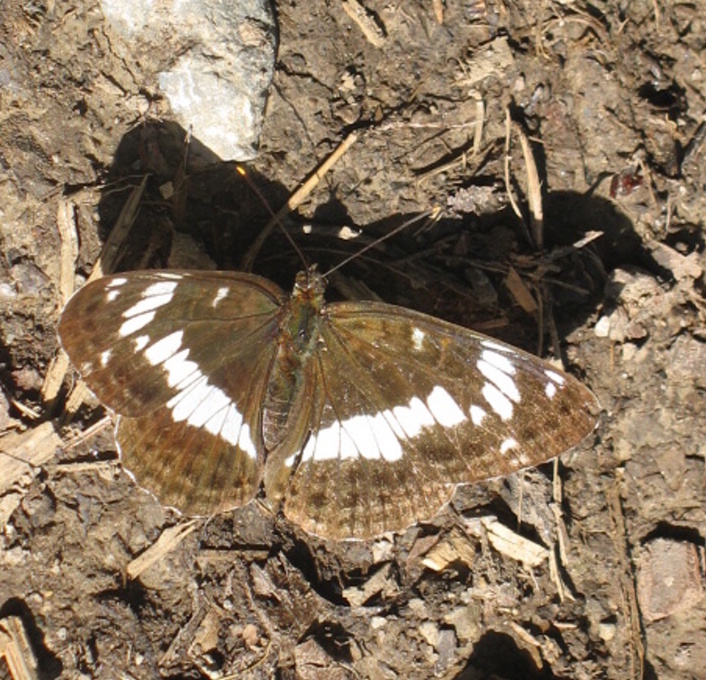 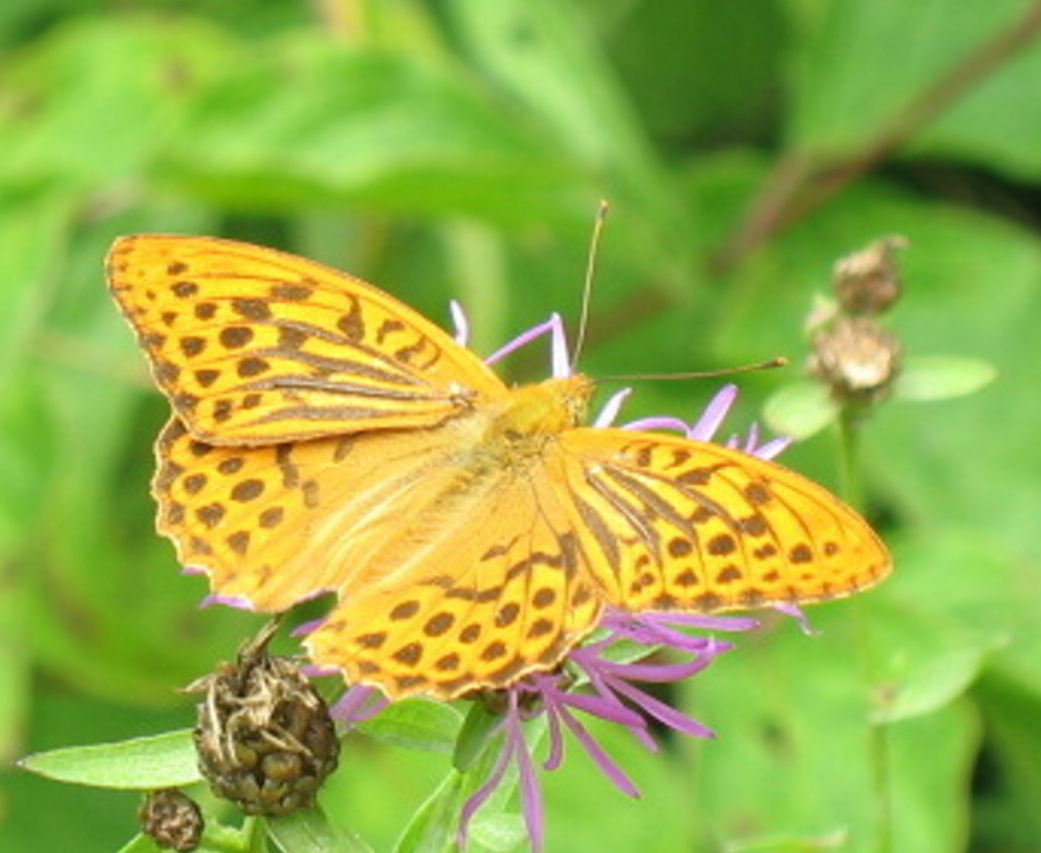 otakárek
batolec
perleťovec
Řád: Motýli
Noční motýli:
Přástevník medvědí
Píďalky
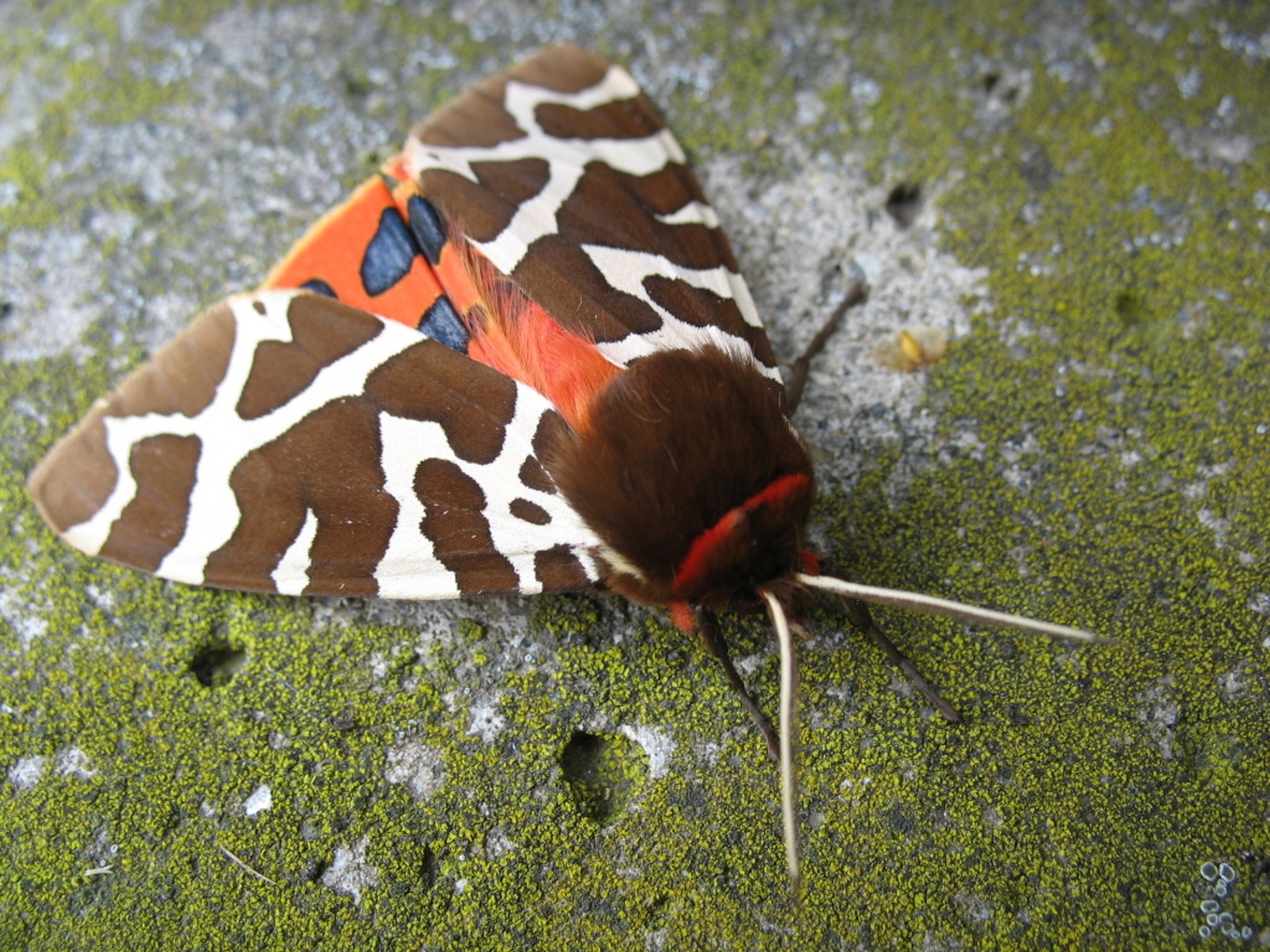 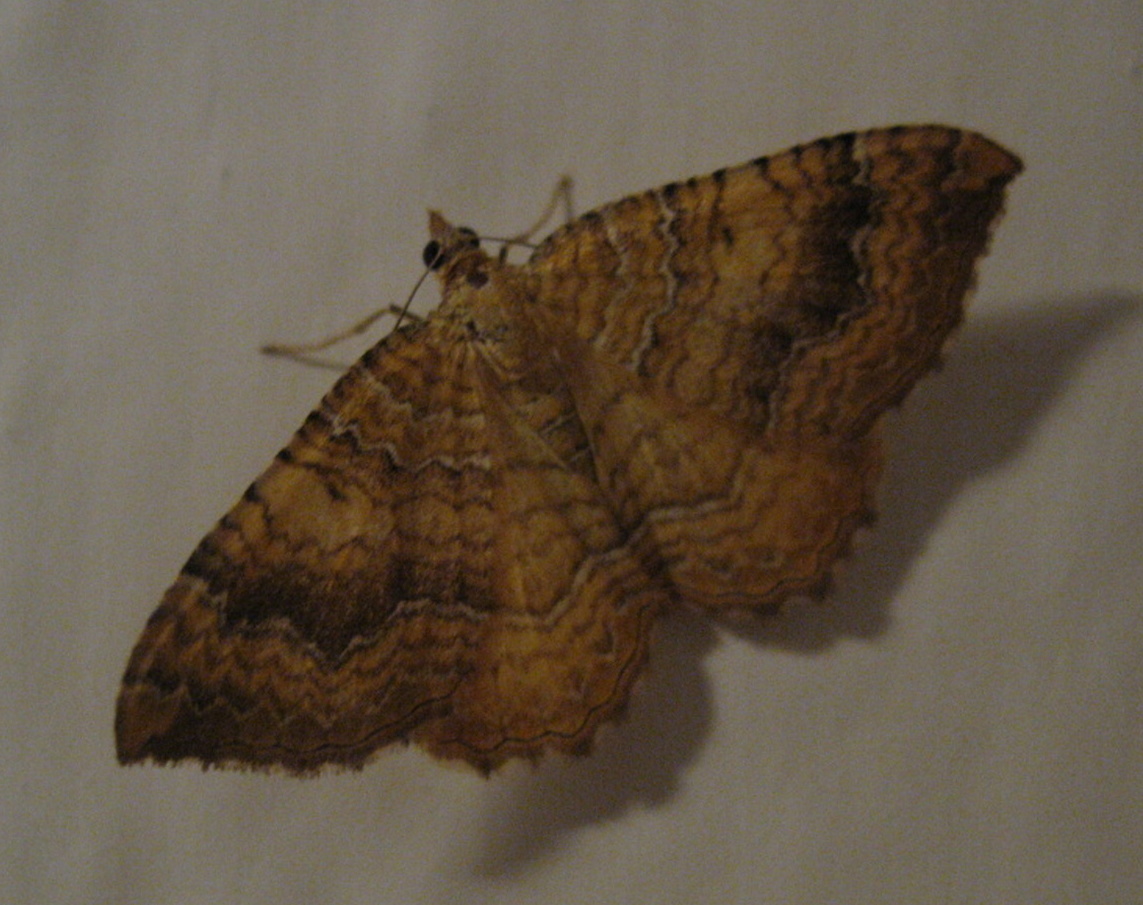 Řád: Motýli
Lišajové
- dobří letci (až 50 km/h)
- mohutné tělo, úzká křídla
- lišaj smrtihlav, borový, vrbkový, paví oko, …
- martináč hruškový, stužkonoska, bekyně mniška, ...
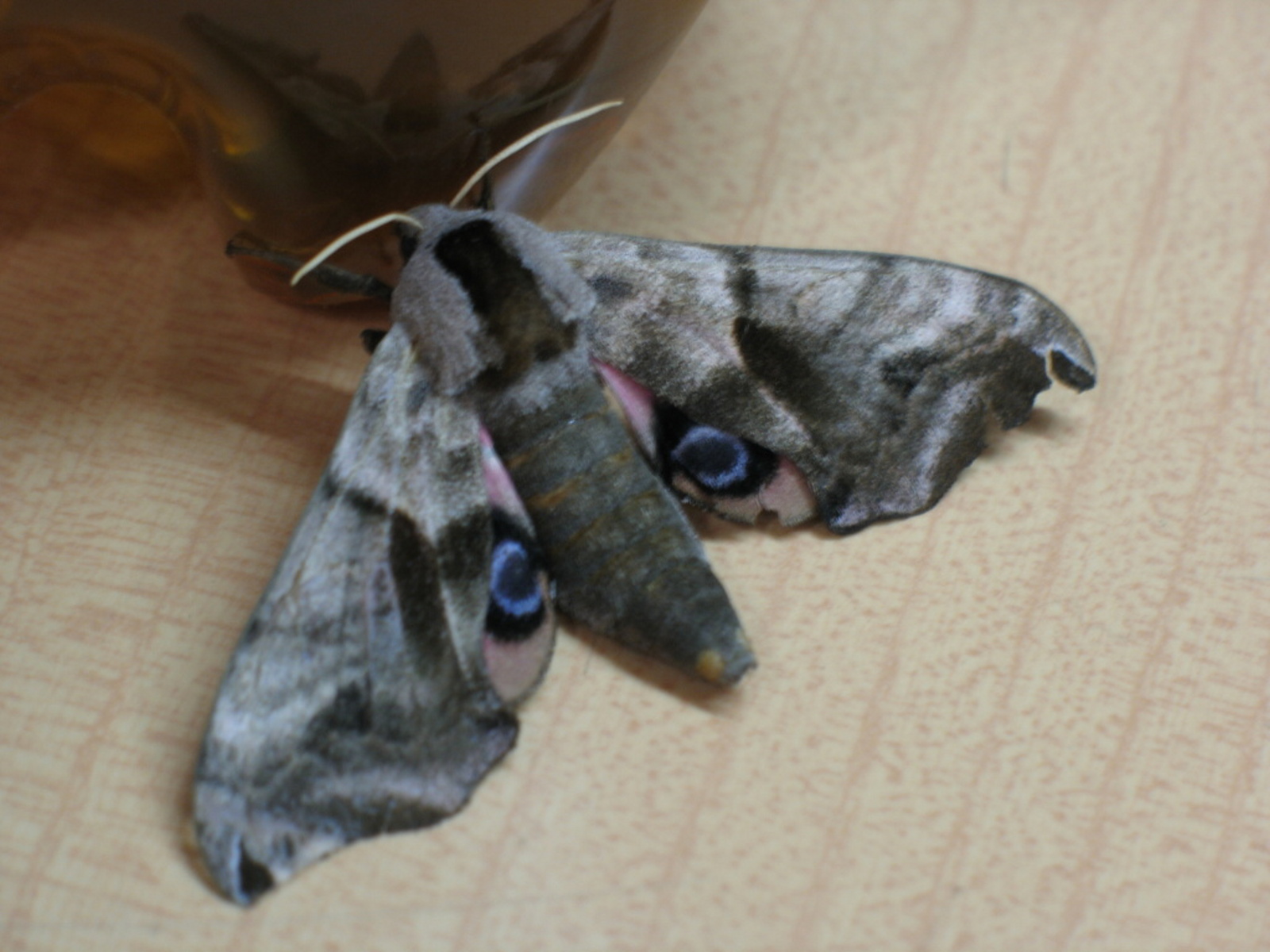 Lišaj paví oko
Řád: Motýli
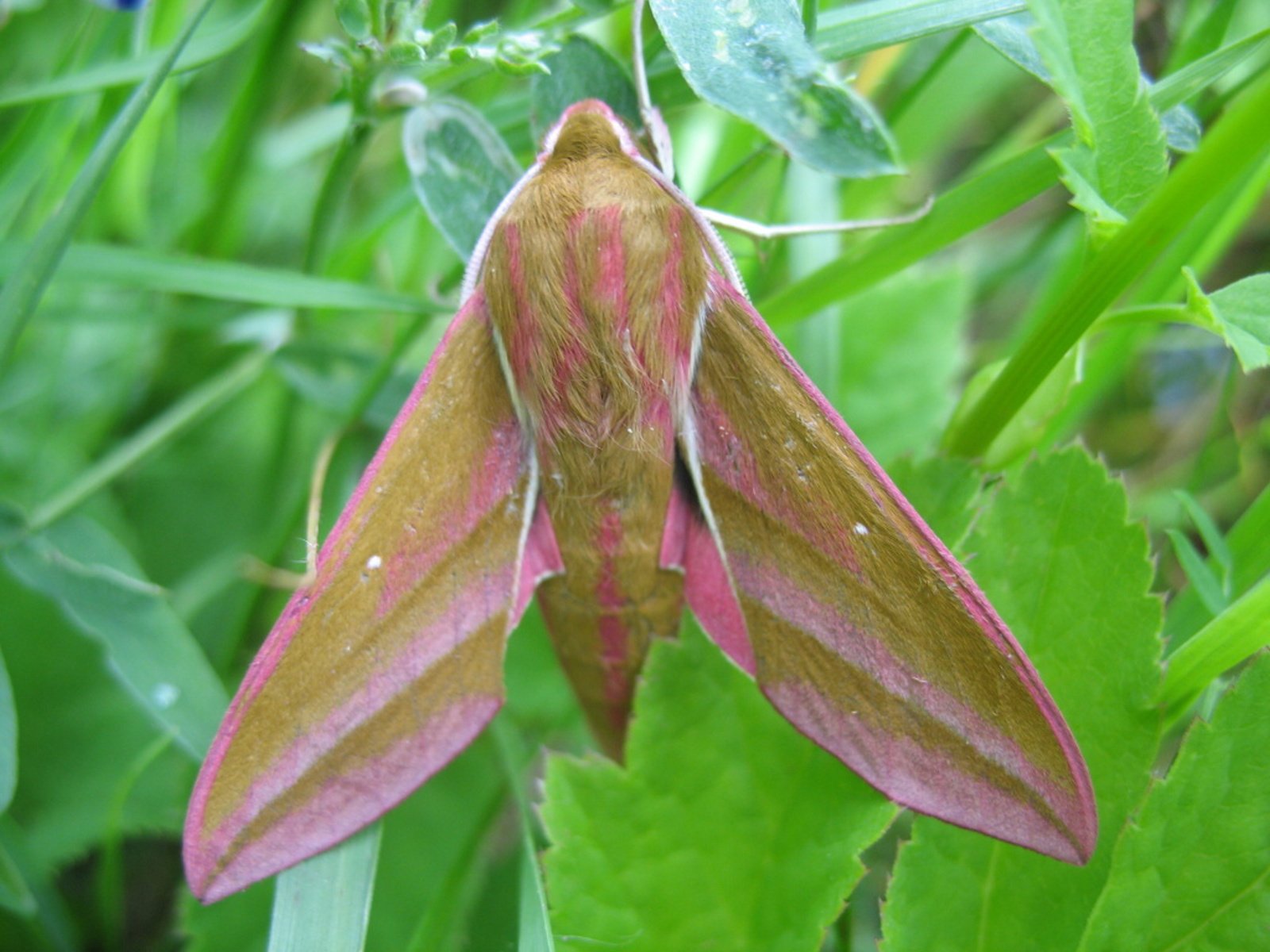 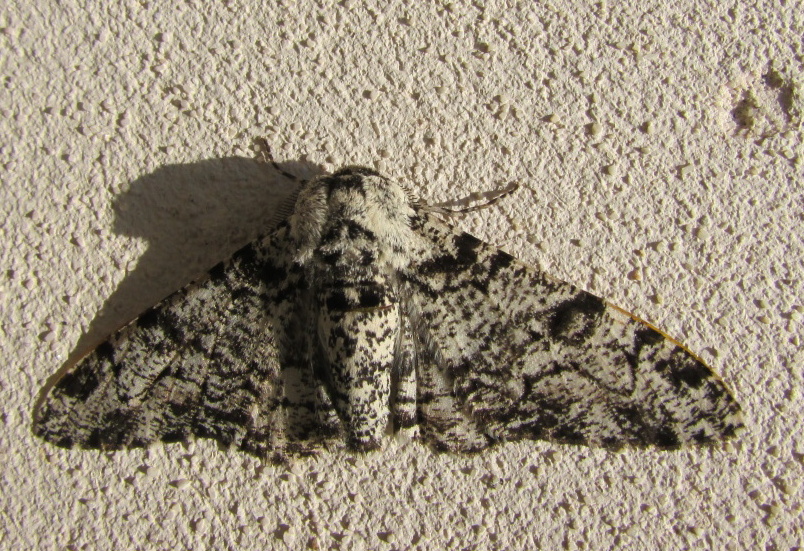 Lišaj vrbkový
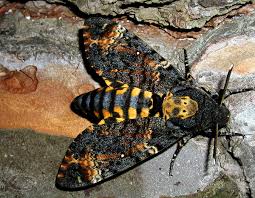 Bekyně mniška
Lišaj smrtihlav
Řád: Motýli
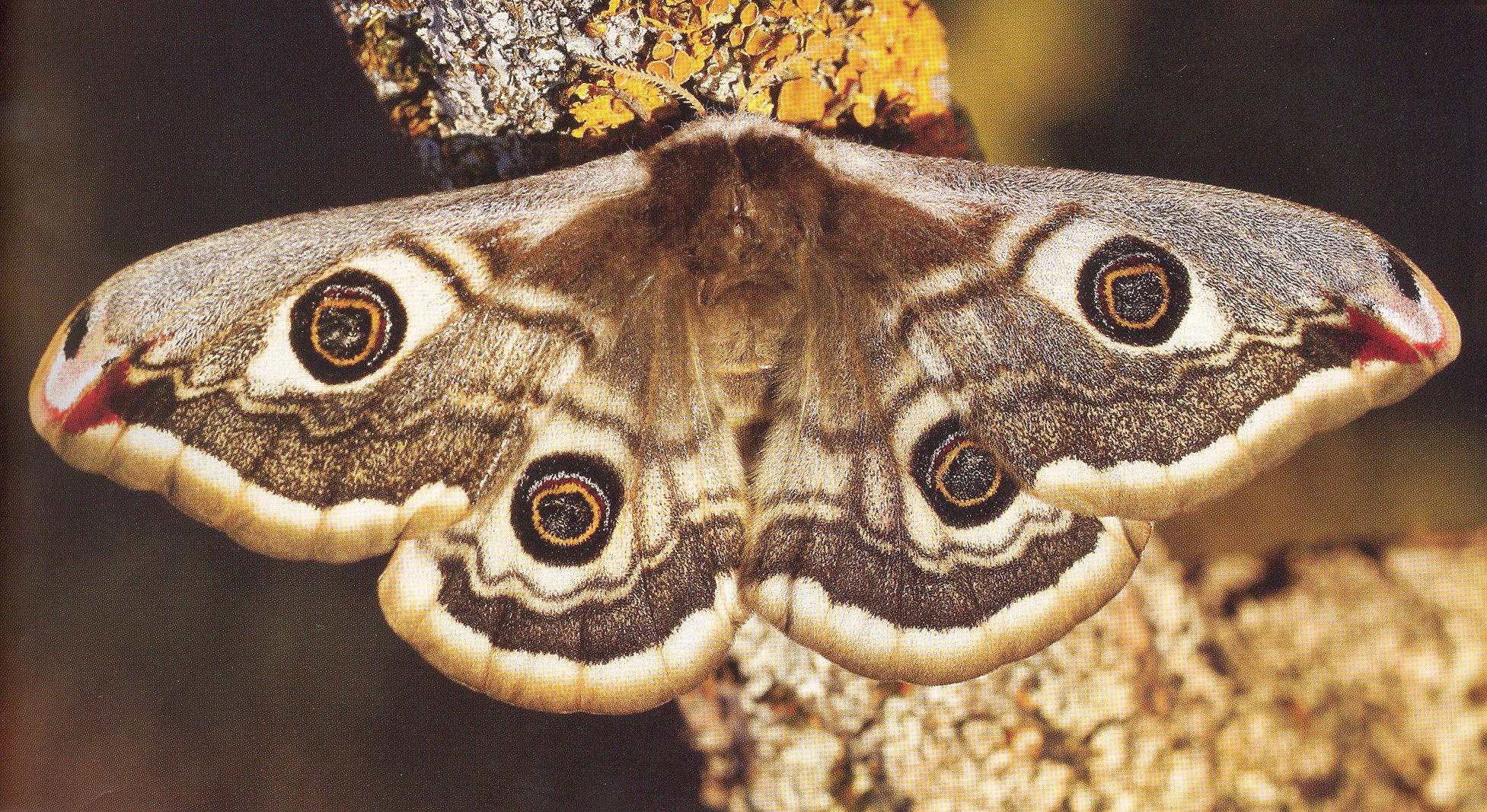 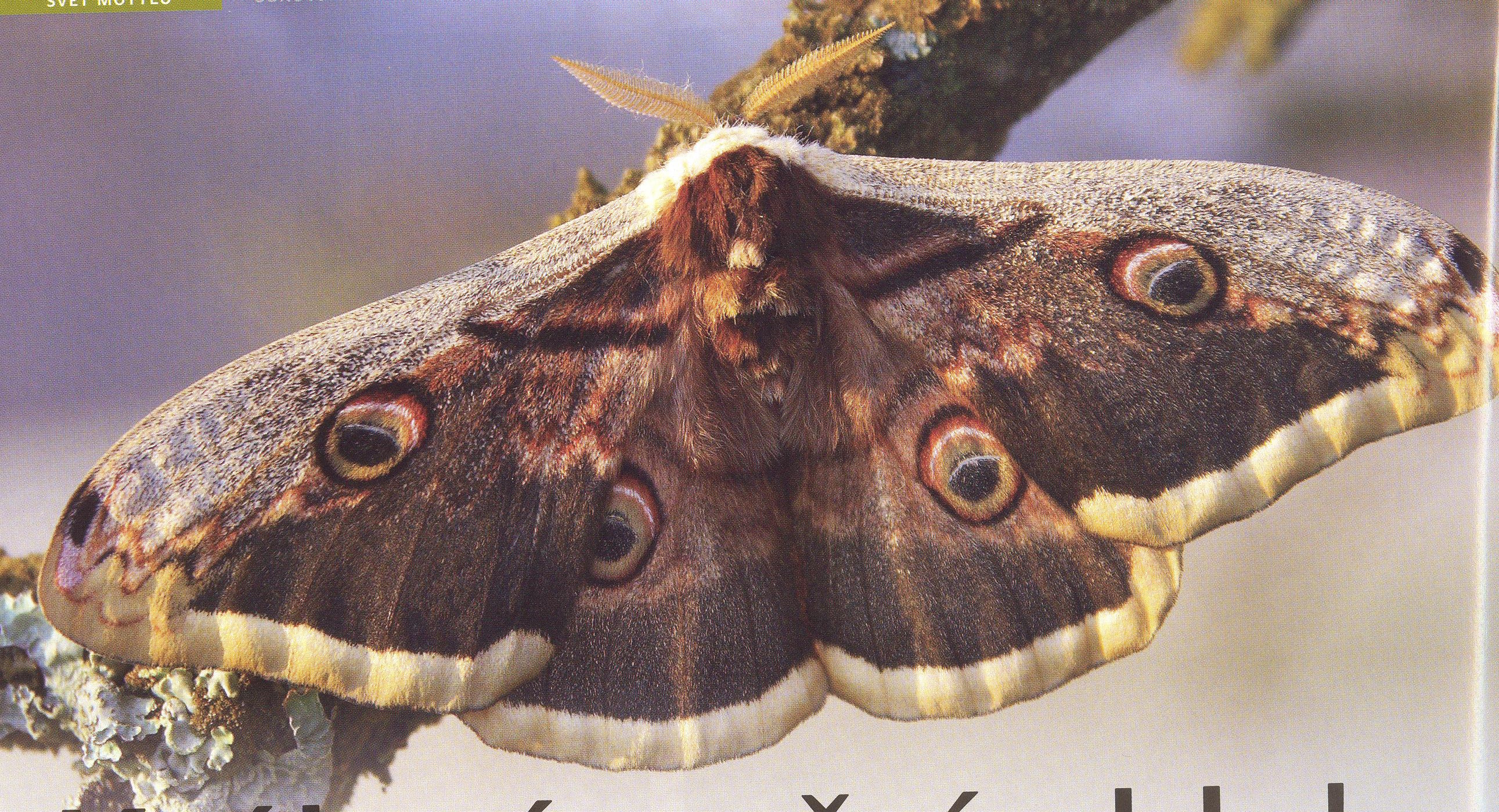 martináček
Martináč hruškový
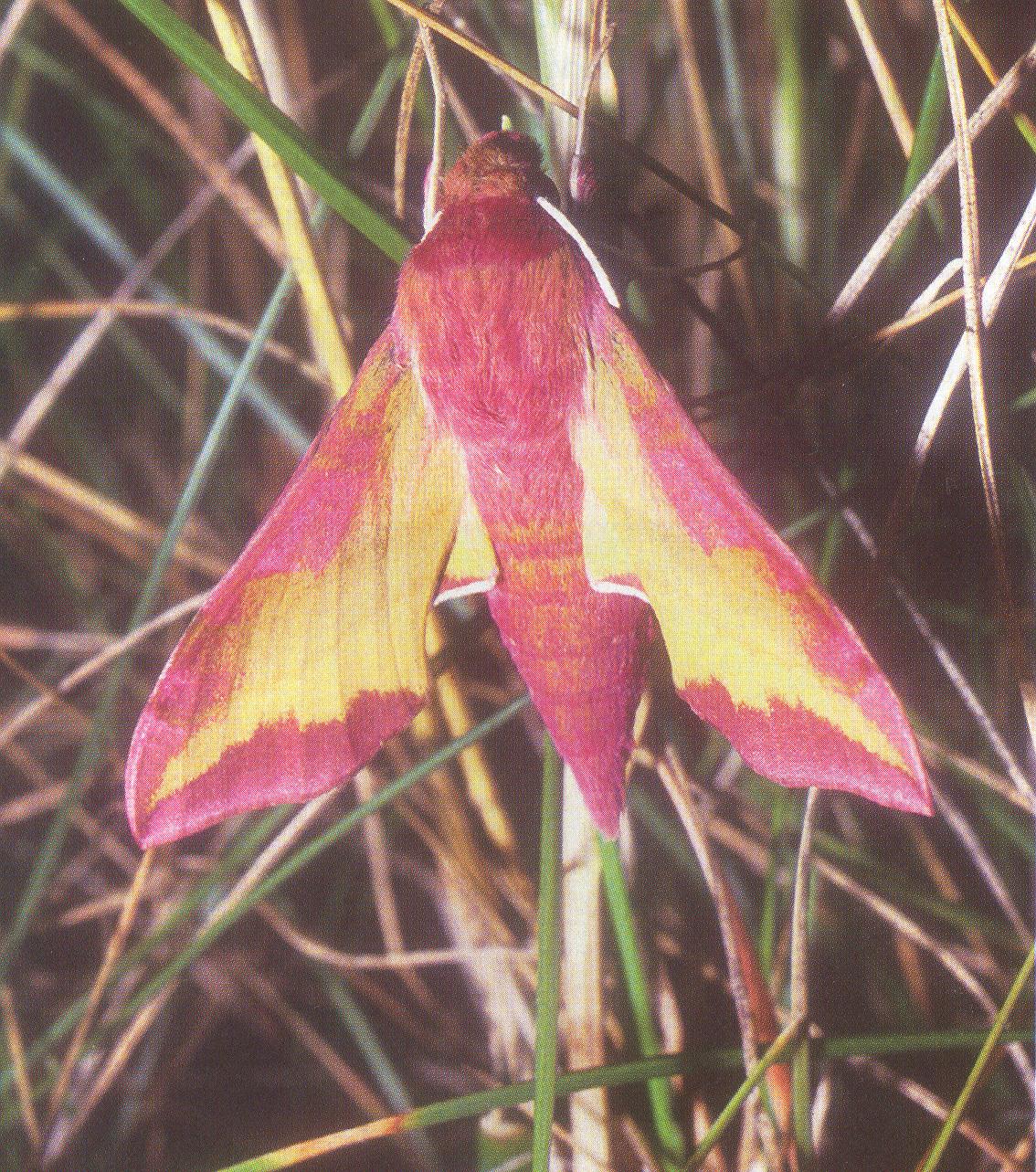 Lišaj kyprejový